L’EMPOWERMENT DES COMMUNAUTÉS LOCALES : L’EXEMPLE DE LA LUTTE CONTRE LA PAUVRETÉ
William A. « Bill » Ninacs
Séminaire de la Chaire de recherche du Canada en organisation communautaire (Université du Québec en Outaouais)
 Gatineau/Saint-Jérôme (Québec) — novembre 2012
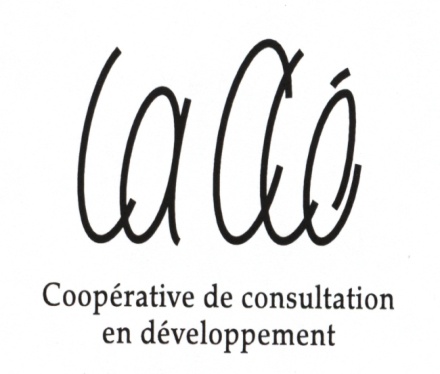 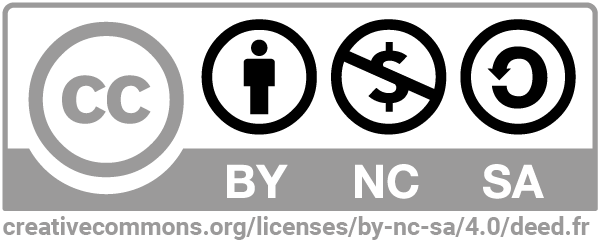 L’EMPOWERMENT, C’EST :
un processus par lequel les individus et les collectivités acquièrent la capacité d’exercer un pouvoir 
un état : 
avoir la capacité d’exercer un pouvoir
avoir la capacité d’agir de façon autonome
avoir la capacité de prendre un risque
être compétente/compétent
© Coopérative La Clé, Victoriaville - 2012
2
L’INDIVIDU COMPÉTENT
possède la capacité d’accomplir une tâche donnée dans un contexte de réalisation : 
un ensemble de connaissances, d’habiletés et d’attitudes qui sont activées lors de la planification et de l’exécution de la tâche
un savoir-faire complexe qui exige la mobilisation et la coordination de plusieurs connaissances
© Coopérative La Clé, Victoriaville - 2012
3
LA COMMUNAUTÉ COMPÉTENTE
où les différents systèmes arrivent à répondre aux besoins des individus et des organismes
où les différents systèmes arrivent à répondre aux besoins des individus et des organismes
et
où les individus et les organismes arrivent à utiliser les systèmes de façon efficace
 l’action intersectorielle intégrée
 l’empowerment des individuset des organismes
© Coopérative La Clé, Victoriaville - 2012
4
L’action intersectorielle intégrée
© Coopérative La Clé, Victoriaville - 2012
5
DIMENSIONS  D’UNE COMMUNAUTÉ
SANTÉ ET BIEN-ÊTRE
© Coopérative La Clé, Victoriaville - 2012
6
6
RÉSEAUX TYPES
© Coopérative La Clé, Victoriaville - 2012
7
7
LE RÉSEAU NORMATIF
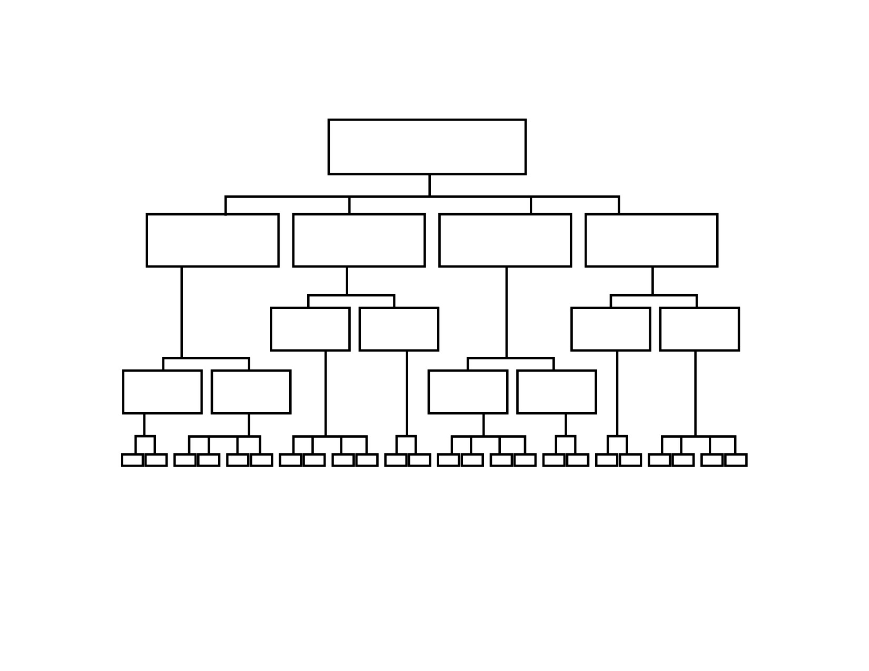 © Coopérative La Clé, Victoriaville - 2012
8
LE RÉSEAU LIBRE
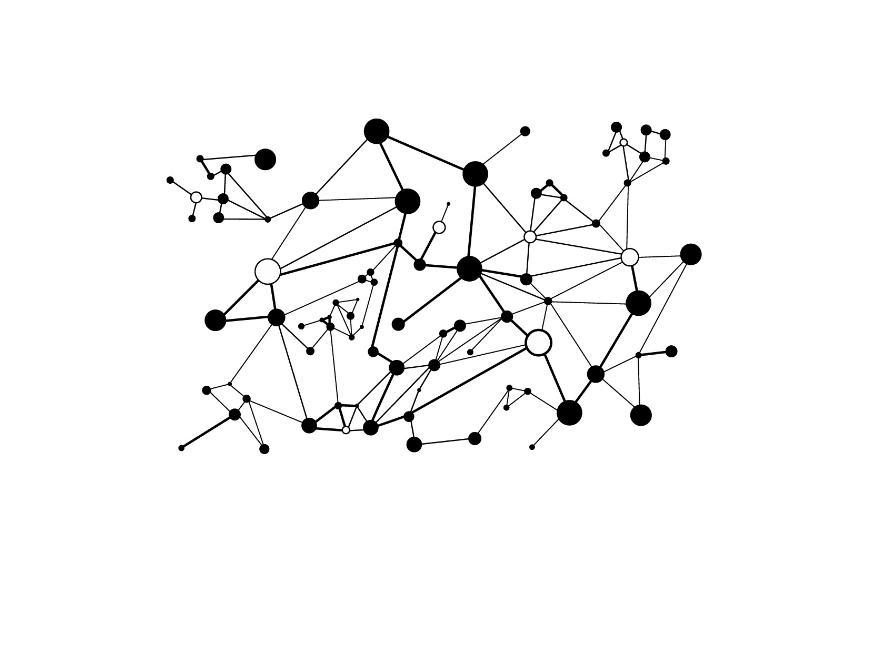 © Coopérative La Clé, Victoriaville - 2012
9
ASPECTS DES RÉSEAUX
© Coopérative La Clé, Victoriaville - 2012
10
LE DÉFI DE LA MOBILISATION LOCALE
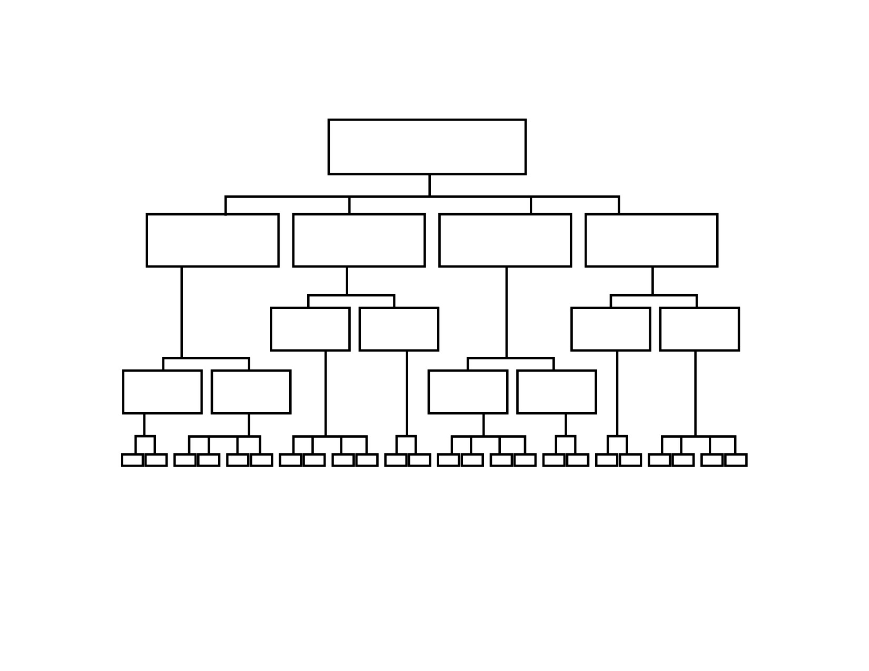 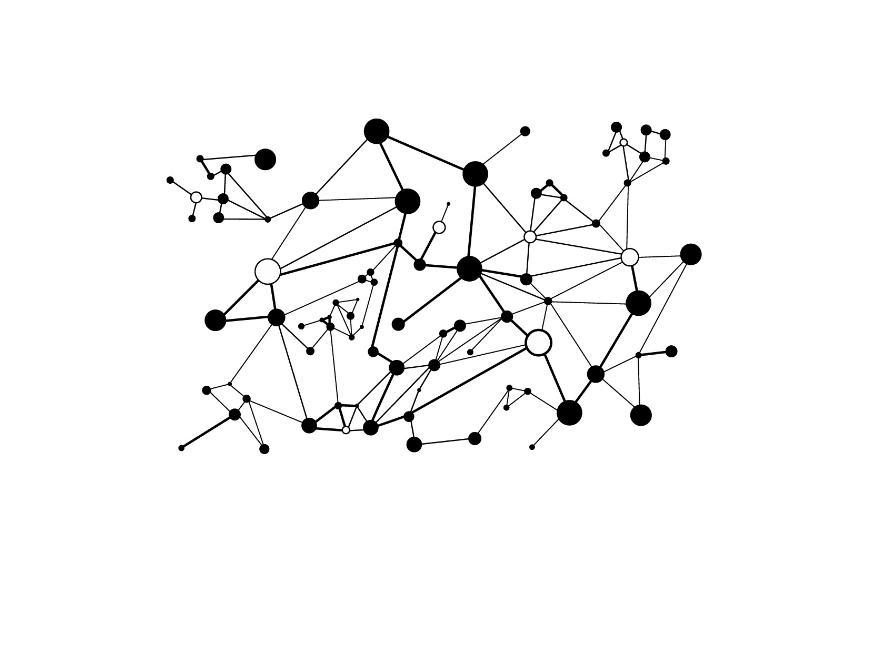 +
UN ACTEUR COLLECTIF
© Coopérative La Clé, Victoriaville - 2012
11
FACTEURS STRUCTURANTS
Les intérêts : pour amener les gens à la table + acuité du problème et « timing »
Les idéaux : pour mener à l’action durable+ possibilité réelle de pouvoir agir sur la situation
Les valeurs partagées : pour construire un NOUS et une appartenance+ expérience de la communauté avec une ou des mobilisations similaires
© Coopérative La Clé, Victoriaville - 2012
12
LA concertation
processus volontaire ± formel de recherche de consensus
problématique commune et reconnue
mise en commun : analyses et solutions
	  dynamique coopérative et conflictuelle
		compromis inévitables
contribue à la construction du « NOUS »
© Coopérative La Clé, Victoriaville - 2012
13
Le partenariat
projet avec engagement contraignant (contractuel ou moral) entre acteurs (partenaires)
mission, objectifs, responsabilités, durée sont précis
chaque partenaire a ses propres intérêts
	  rapports de pouvoir
© Coopérative La Clé, Victoriaville - 2012
14
LA PAUVRETÉ : UN PHÉNOMÈNE COMPLEXE
Il s’agit d’un phénomène multidimensionnel : dimensions économiques (revenus insatisfaisants, conditions matérielles inadéquates…) et non économiques (statut social précaire, estime de soi réduit, isolement…) et parfois culturelles
et évolutif : en fonction du contexte social, économique et politique de la société
et relatif : toujours comparé à une norme de référence (panier de consommation, seuil de faible revenu, urbain-rural…).
© Coopérative La Clé, Victoriaville - 2012
15
L’ABSENCE DE PAUVRETÉ
Lorsqu’on ne vit pas la pauvreté, on jouit  
d‘une autonomie économique : activités marchandes qui requièrent : 1) des liquidités pour les besoins à court terme ; 2) des épargnes ou d'autres actifs pour répondre aux besoins imprévus ou de longue durée; 
et d'une autonomie sociale : échanges non marchands qui requièrent : 1) des occasions d’interaction pour répondre aux besoins sociaux de tous les jours ; et 2) une réserve de capital social (reconnaissance) pour répondre aux besoins imprévus ou de longue durée.
© Coopérative La Clé, Victoriaville - 2012
16
L’AUTONOMIE PAR L’EMPLOI
Le travail rémunéré a la particularité de permettre l'accès aux ressources financières (revenus de travail) et à la participation sociale (interaction avec des collègues).  
Il constitue ainsi un mécanisme privilégié pour atteindre l'autonomie économique et sociale.
Le parcours vers l’emploi élaboré par Flora en 2000 illustre bien le cheminement pour acquérir l’autonomie économique et sociale (voir diapositive suivante, du bas vers le haut).
© Coopérative La Clé, Victoriaville - 2012
17
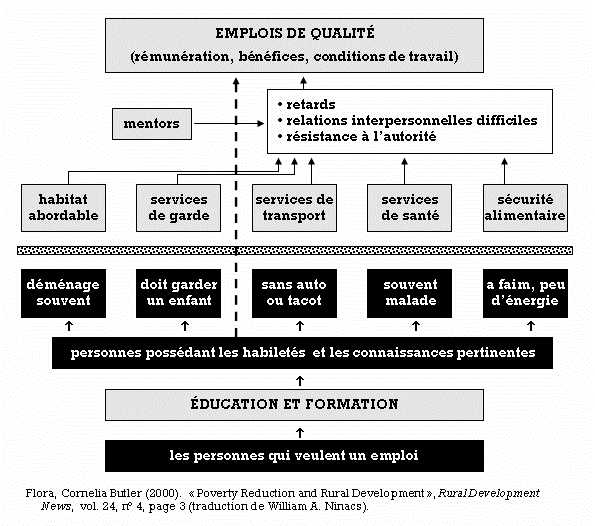 © Coopérative La Clé, Victoriaville - 2012
18
L’APPORT DES ACTEURS LOCAUX
Interviennent à chacune des étapes décrites :
maisons d’enseignement et autres organismes s’occupent de qualification professionnelle 
groupes d’entraide tentent de briser l’isolement et d’offrir des occasions de qualification personnelle
groupes communautaires agissent pour réduire les multiples obstacles (voir diapositive suivante) 
certains organismes offrent un accompagnement particulier pour catégories précises de personnes (femmes, jeunes, immigrantEs...)
© Coopérative La Clé, Victoriaville - 2012
19
LE « COMMUNAUTAIRE »
transport
environnement
emploi,employabilité
logement
actionbénévole
famille
alphabétisation
personnes handicapées
personnes âgées
jeunes
femmes
éducation populaire
économie 
familiale
consommation
loisir
défense des droits
solidarité internationale
culture
personnes immigrantes
communications
© Coopérative La Clé, Victoriaville - 2012
20
MANQUE DE COHÉSION DANS L’ACTION
Chaque acteur travaille de façon complètement indépendante. 
Les liens de collaboration sont peu fréquents.
Lorsque des liens de collaboration existent, ils concernent plutôt les acteurs d’un même secteur.
Cela découle souvent de la mise en route non coordonnée des différents programmes publics et privés de financement et des agissements « en silos » des bailleurs de fonds.
Risque de dédoublement, d’occasions manquées…
© Coopérative La Clé, Victoriaville - 2012
21
ABSENCE DE STRATÉGIE GLOBALE
Aucun espace pour réunir les différents acteurs et leur permettre, au minimum, de coordonner leurs actions (voir diapositive suivante).
L’absence de stratégie globale signifie qu’il n’existe :
aucun diagnostic partagé de la situation actuelle ;
aucune compréhension collective du phénomène de la pauvreté (en théorie et en pratique) et de l’orientation des efforts de lutte contre la pauvreté ;
aucune vision commune des changements souhaités à court et à moyen terme.
© Coopérative La Clé, Victoriaville - 2012
22
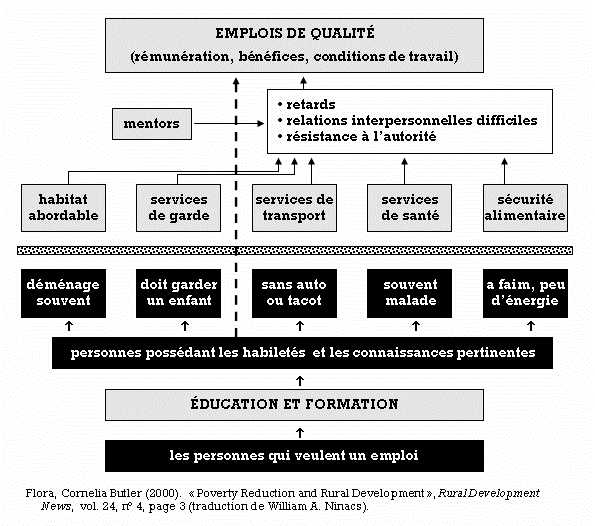 © Coopérative La Clé, Victoriaville - 2012
23
ABSENCE D’ACTEURS CLÉS
La participation des employeurs à l’élaboration, la mise en route et l’évaluation des actions est inexistante.
Le rôle que doit jouer le secteur privé dans ces actions ne fait pas consensus.
Pourtant, la création d’emplois de qualité s’avère un enjeu capital.
Les employeurs doivent être conscients des aléas avec lesquels les personnes appauvries doivent composer dans leur cheminement pour accéder aux emplois.
© Coopérative La Clé, Victoriaville - 2012
24
SOLUTION : UNE MOBILISATION  LOCALE ET INTÉGRÉE
La mobilisation : 
processus dynamique de passage à l’action pour changer une situation (voir diapositive suivante)
Dans la MRC d’Arthabaska :
changement souhaité : autonomie économique et sociale des personnes appauvries
action collective : stratégie globale et intégrée de lutte contre la pauvreté (ajustement/réajustement)
acteur collectif : comité de stratégie
© Coopérative La Clé, Victoriaville - 2012
25
LE CYCLE DE LA MOBILISATION
Déclenchement :comité de stratégie
noyau 
instigateur
MOBILISATION CONTINUE
Validation :assembléedes acteurs
© Coopérative La Clé, Victoriaville - 2012
26
UNE RESPONSABILITÉ PARTAGÉE
employeurs
mentors
EMPLOI
services
entraide
formation
accompagnement
© Coopérative La Clé, Victoriaville - 2012
27
UNE RESPONSABILITÉ COMMUNE
action intégrée :l’ajustement et le réajustement des interventions
>
employeurs
mentors
EMPLOI
services
entraide
formation
accompagnement
© Coopérative La Clé, Victoriaville - 2012
28
L’empowerment des individus et des organismes
© Coopérative La Clé, Victoriaville - 2012
29
© Coopérative La Clé, Victoriaville - 2012
30
L’empowerment individuel
© Coopérative La Clé, Victoriaville - 2012
31
L’empowerment individuel
© Coopérative La Clé, Victoriaville - 2012
32
L’empowerment individuel
C’est la présence et surtout l’interaction dynamique de toutes les composantes dans le processus qui compte pour que se développe le pouvoir d’agir.
© Coopérative La Clé, Victoriaville - 2012
33
Intervention d’Accès travail
Axée sur :
amour  —  droit  —  solidarité
Logiques :
engagement dans la création de liens — empowerment  connaissance et changement de soi — féministe  continuité de services — accompagnement
© Coopérative La Clé, Victoriaville - 2012
34
© Coopérative La Clé, Victoriaville - 2012
35
L’EMPOWERMENT COMMUNAUTAIRE
© Coopérative La Clé, Victoriaville - 2012
36
L’ÉCHELLE DE LA PARTICIPATION
© Coopérative La Clé, Victoriaville - 2012
37
CAPITAL COMMUNAUTAIRE (CIVIQUE)
sentiment d’appartenance à la foisà la communauté et à l’environnement
conscience de la citoyenneté : droits et responsabilités

assure l’entraide sur le plan individuel
+
permet l’action sur des questions 
sociétales plus larges
© Coopérative La Clé, Victoriaville - 2012
38
organismes n’ayant pas d’objectif d’empowerment
adopter une approche axée sur l’empowerment 
inclut :- collaboration partenariale (sujets actifs)- action misant sur les capacités- clients = ayants droit (≠ bénéficiaires) 
implique :- moins de certitude → persuasion- partage de l’information et du pouvoir :  participation aux décision
© Coopérative La Clé, Victoriaville - 2012
39
L’EMPOWERMENT
© Coopérative La Clé, Victoriaville - 2012
40
© Coopérative La Clé, Victoriaville - 2012
41
L’EMPOWERMENT ORGANISATIONNEL
participation : même processus que l’individuel
compétences : connaissances et habiletés mises à contribution par les membres + transfert de savoirs entre ces personnes et à la communauté
reconnaissance : perception de la part des membres  soutien de la part du milieu  financement  participation aux décisions
conscience critique : capacité d’analyse et de clarification des enjeux
© Coopérative La Clé, Victoriaville - 2012
42
Vue d’ensemble de l’empowerment
© Coopérative La Clé, Victoriaville - 2012
43
Organisation intermédiaire
lieu de concertation au cœur des relations entre différents systèmes 
fonctions :
être un lieu de participation aux décisions 
permettre le développement d'expertises
clarifier les enjeux
s'avérer une référence identitaire pour les organisations membres ou apparentées
peut représenter un nouveau lieu de pouvoir pour  les populations touchées par un problème
© Coopérative La Clé, Victoriaville - 2012
44
Concertations dans les Bois-Francs
AGEPA Centre-du-Québec		•    Arthabaska Érable en forme
Comité consultatif de la politique d’accessibilité universelle
Comité consultatif de Victoriaville en Santé
Comité de la diversité culturelle de la MRC d’Arthabaska
Comité de concertation sur la conciliation travail-famille
Comité intersectoriel Promotion-Prévention
Conseil régional de l'environnement du Centre-du-Québec
Corporation d’initiative industrielle de Victoriaville
Corporation de développement communautaire des Bois-Francs
Corporation de développement touristique des Bois-Francs
Corporation de la politique Jeunesse de la Ville de Victoriaville
Corporation de développement économique des Bois-Francs (CLD)
Par-enjeux Arthabaska-Érable 		 •   SADC Arthabaska-Érable inc.
Société de Développement commercial Victoriaville 
Table de concertation du mouvement des femmes Centre-du-Québec 
Table Développement agro-alimentaire
Et plus 
© Coopérative La Clé, Victoriaville - 2012
45
Tables de concertation participantes au projet clinique du Réseau local de services de santé et de services sociaux d’Arthabaska-et-de-l’Érable :
Comité de concertation contre la violence, familiale et dans les relations amoureuses Arthabaska-Érable
Table de concertation en santé mentale adulte A-É
Table de concertation et d’action contre la pauvreté MRC Arthabaska
Table de concertation jeunesse MRC Arthabaska
Table de concertation sur les dépendances A-É 
Table locale en immigration et relations interculturelles de Victoriaville
Table sectorielle « AînéEs » MRC Arthabaska
© Coopérative La Clé, Victoriaville - 2012
46
DÉFIS DES ACTEURS LOCAUX
Le changement de perspective : 
approche multisectorielle et citoyenne malgré une responsabilité sectorielle 
La cohérence dans le déploiement : 
action intégrée malgré une reconnaissance et une évaluation liées à un champ spécifique
Le soutien : 
accès équitable aux ressources malgré diversités
© Coopérative La Clé, Victoriaville - 2012
47
AUTONOMIE LOCALE
ENJEU PRINCIPAL :
communautés doivent pouvoir agir de façon autonome afin d'assurer l'effort soutenu à long terme (pérennité)
mais, les communautés doivent agir dans les paramètres imposés par les bailleurs de fonds → limites à l'autonomie locale
et, les bailleurs de fonds agissent souvent en silos de façon non coordonnées
© Coopérative La Clé, Victoriaville - 2012
48
CONSÉQUENCES ACTUELLES
Efficacité et innovation réduites
Désillusionnement et méfiance accrus
Engagement lié aux ressources
Pérennité compromise
Iniquités territoriales et sectorielles
Qualité inégale des résultats et des processus
© Coopérative La Clé, Victoriaville - 2012
49
lignes de fracture (TENSIONS)
Local versus global :
initiative locale versus action de l'État
gouvernance endogène versus exogène
Démocratie représentative versus démocratie participative 
initiative des élus versus initiatives    citoyennes
décision publique versus concertation
© Coopérative La Clé, Victoriaville - 2012
50
LE MOT DE LA FIN
Il ne suffit pas d’être acteur de son développement, encore faut-il en être véritablement l’auteur. 
	(Michel Dinet, 1997)
© Coopérative La Clé, Victoriaville - 2012
51
référenceEmpowerment et intervention : développement de la capacité d’agir et de la solidaritépar William A. Ninacshttp://www.pulaval.com/catalogue/empowerment-intervention-developpement-capacite-agir-solidarite-9200.html
© Coopérative La Clé, Victoriaville - 2012
52
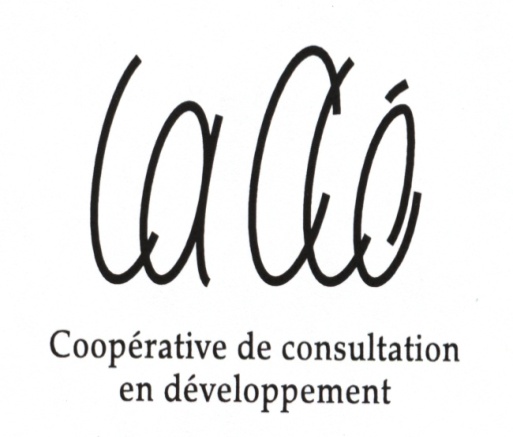 Coopérative de consultation en développement La Clé
Richard Leroux
William A. « Bill » Ninacs
(819) 758-7797
info@lacle.coop
http://www.lacle.coop/
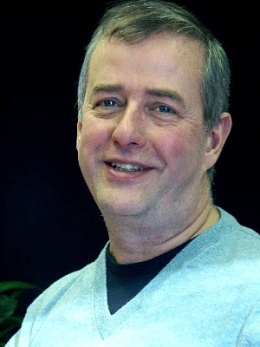 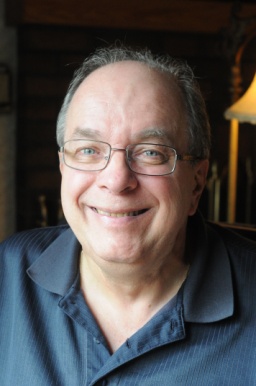 © Coopérative La Clé, Victoriaville - 2012
53